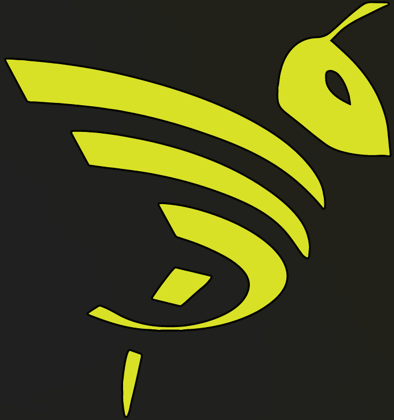 Phone Etiquette &Email  Signature
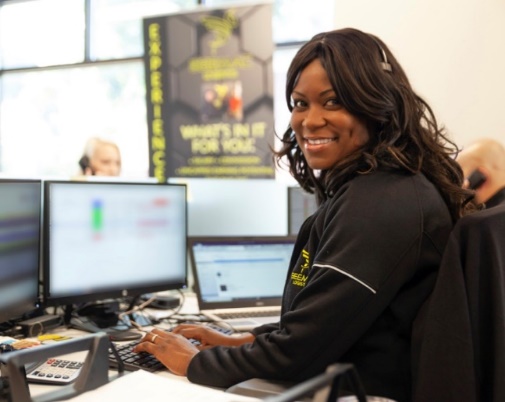 Do do this…
Smile: this changes  the tone of your voice and makes you sound positive 

Speak Clearly and Concisely

Be Enthusiastic

Courtesy:  “Treat others they way you want to be treated”
Tone:  Many times, it is not what you say, but how you say it

Take Notes:  Helps you remember important points
Listening : is more important than speaking
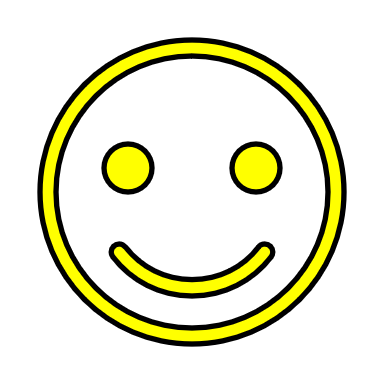 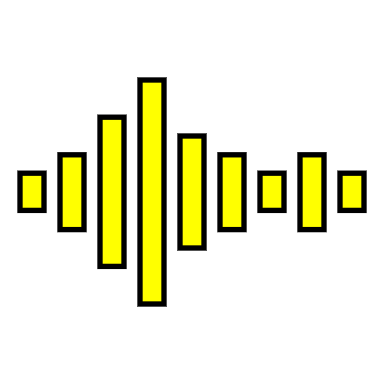 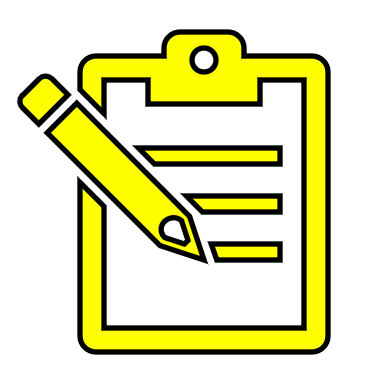 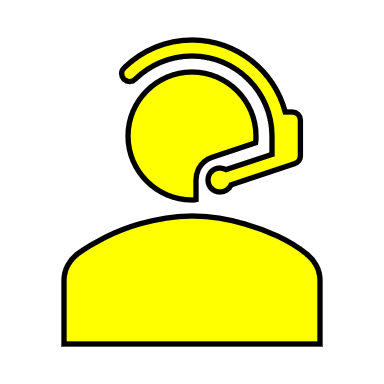 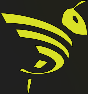 Don’t do this…
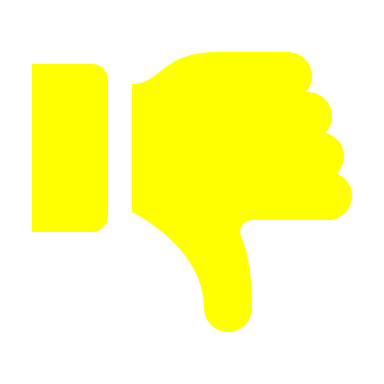 Frown 
 Sound Tired
 Ramble
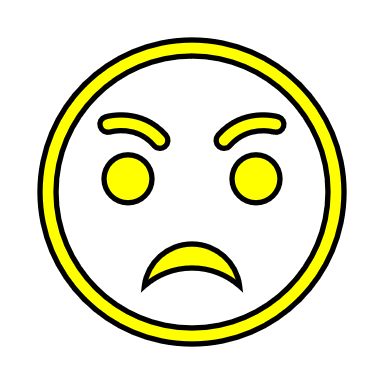 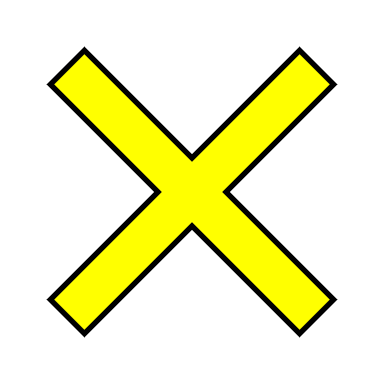 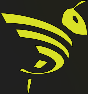 keys to good listening
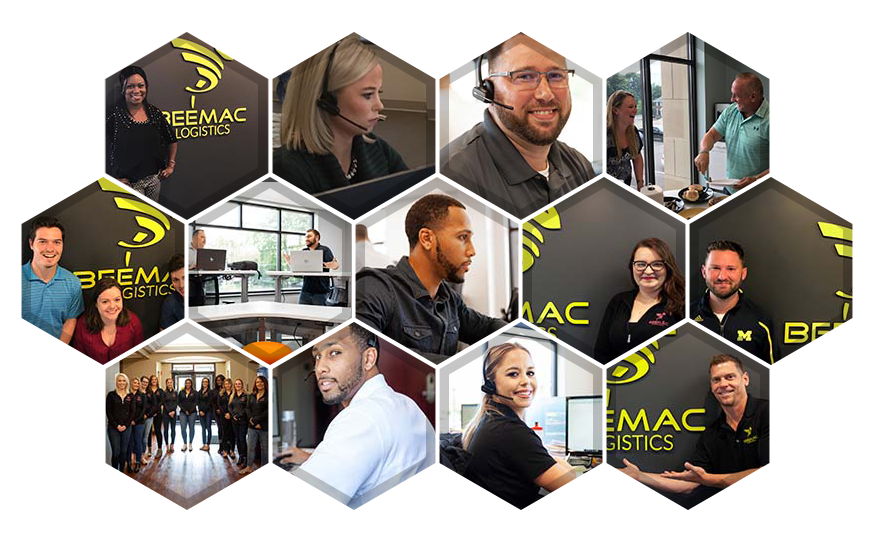 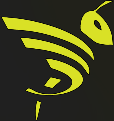 4
8x8
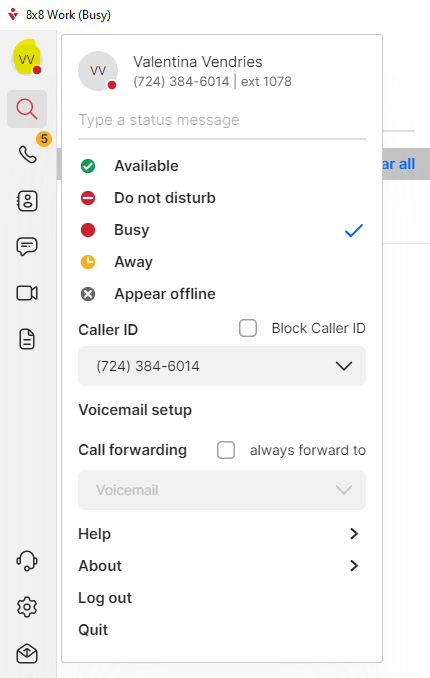 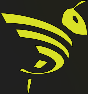 8x8
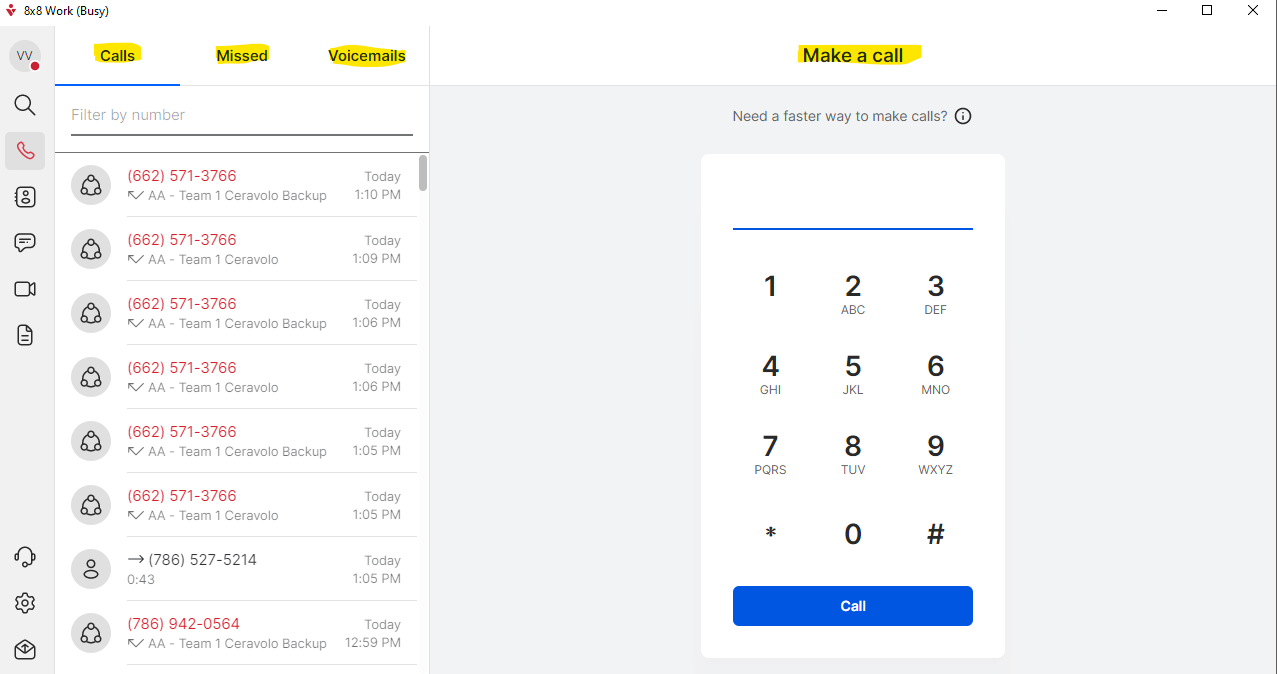 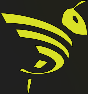 8x8
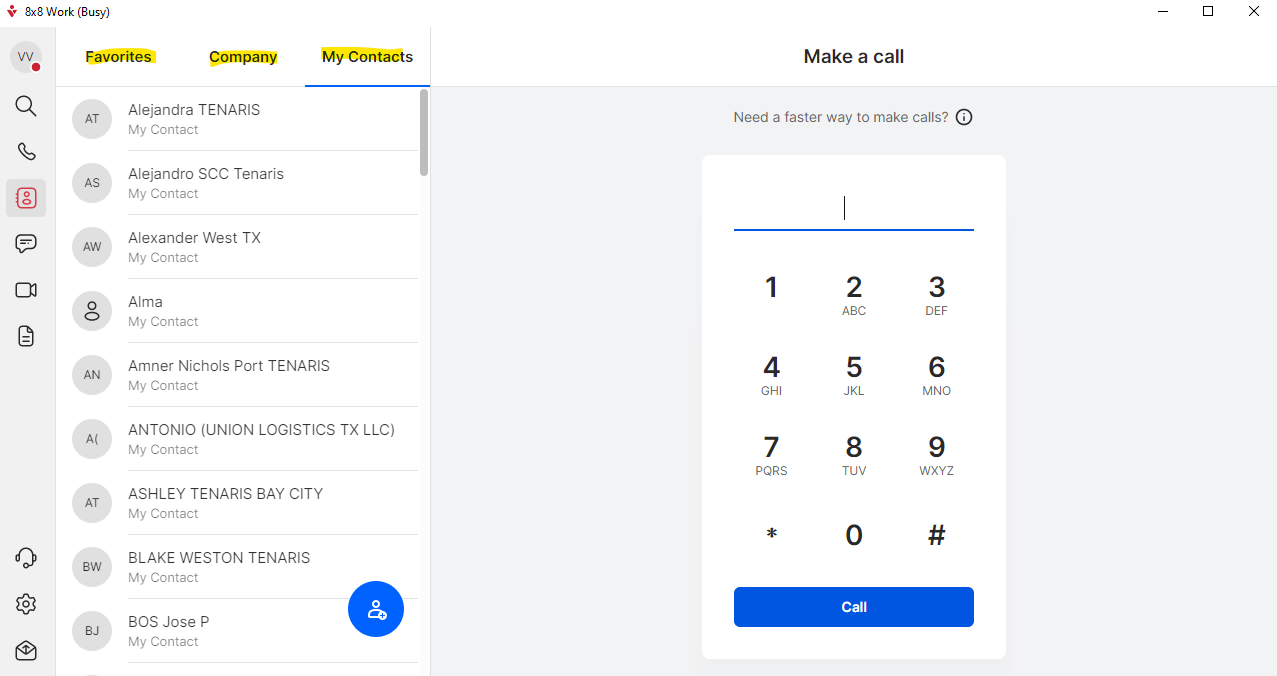 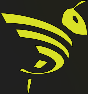 8x8
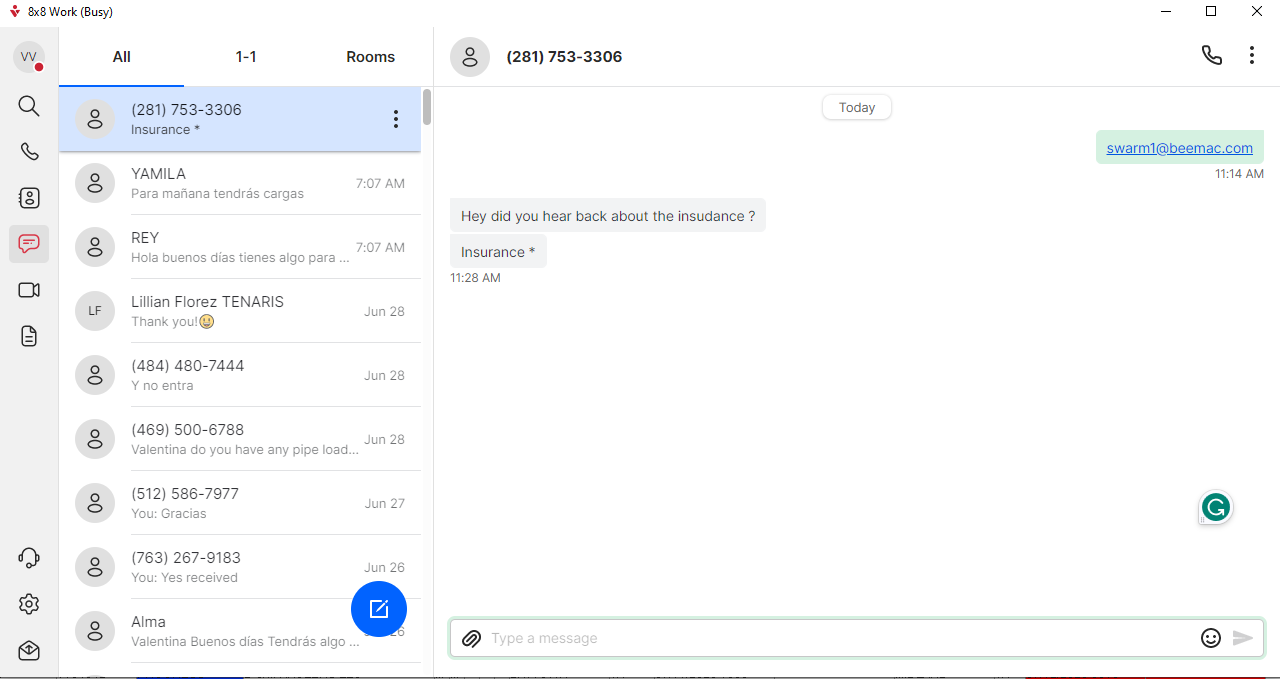 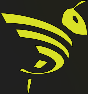 Download 8x8 work
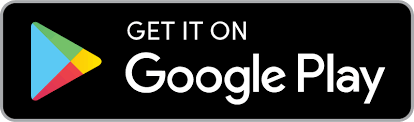 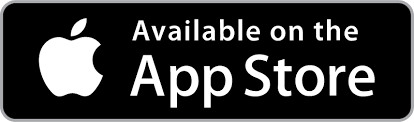 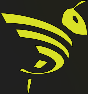 Park an active Call
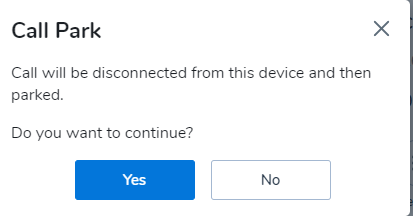 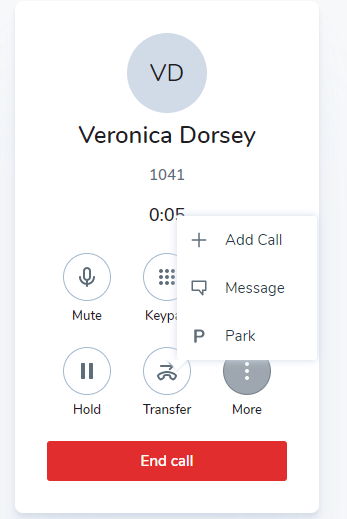 the answering machine will tell you the extension
461/462/463
Structure of an Email
Emails to customers need to answer these questions ; Who / What / Where / When / Why / How 
This can be done all in one or two sentences. It is important to do it in as few as possible, so that the information does not get lost in a cluster of fluff.
Good Afternoon, John Doe (GREETING)

The driver (1) for release #123-456 suffered a breakdown.(2)  We are sending in another truck(1) to Pipe Yard 1.0 (3) and will arrive at 1200 NOON (4). 
Driver will make OTD. Please let us know of any question, comments, or concerns.(5) 
Very Respectfully,  
Valentina Vergara.
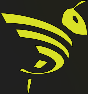 Email Signature
1. Go to your outlook, click on NEW EMAIL
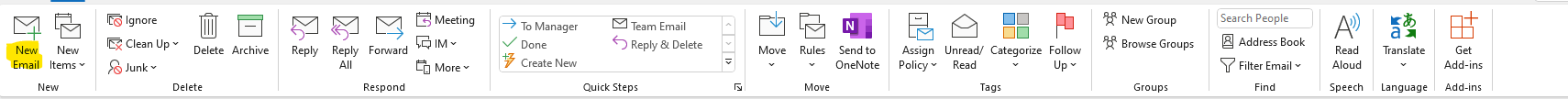 2. Go to Insert , click on Signature , click on Signatures…
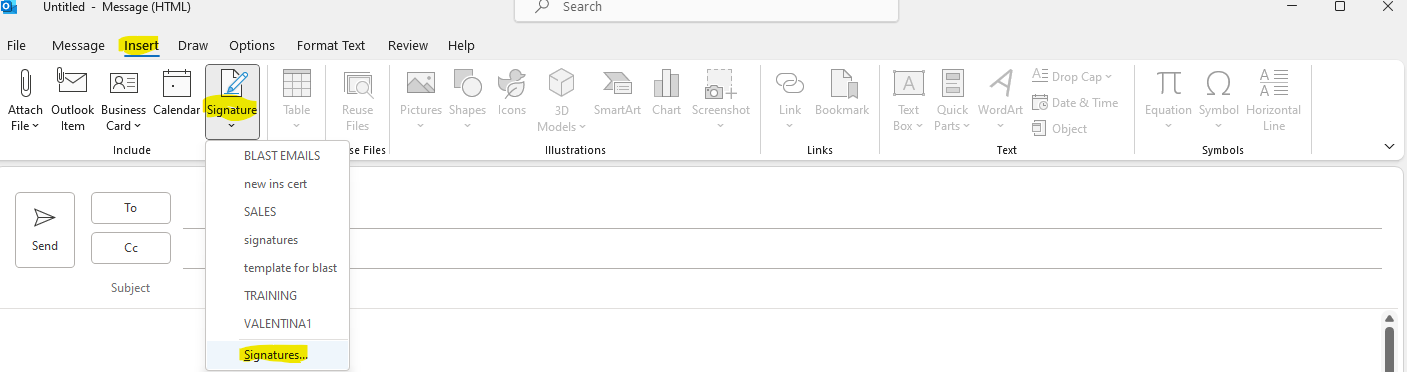 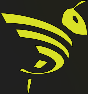 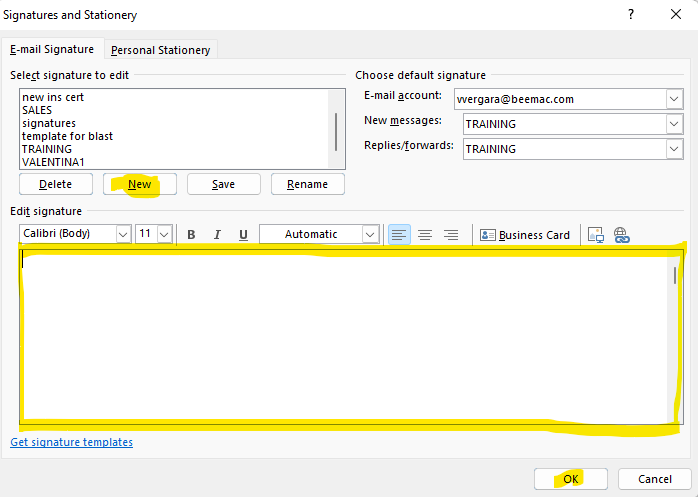 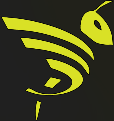 Industry abbreviations
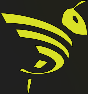 IMPORTANT REMINDERS
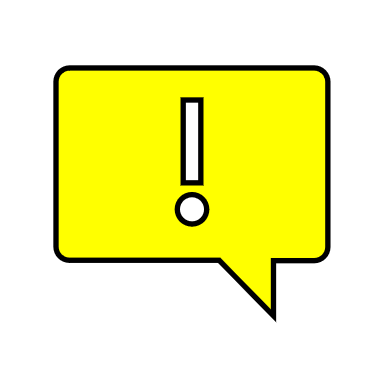 Do not send to many blast emails per day or you will be blocked

This CONFIDENTIALITY NOTE goes out with every email 

CONFIDENTIALITY NOTICE: This email, including any attachments, is intended solely for the use of the individual or entity to which it is addressed and may contain confidential and privileged information. If you are not the intended recipient, any disclosure, copying, or distribution of this email or the information contained herein is strictly prohibited. If you have received this email in error, please notify the sender immediately and delete this message from your system.
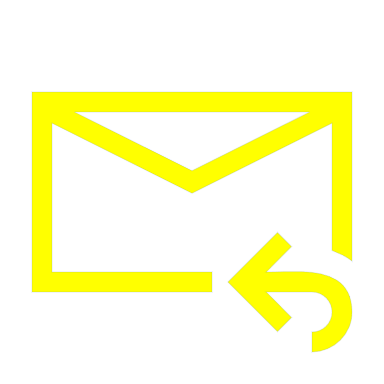 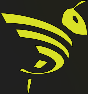